Process Monitor
OS
RegMon and FileMon are no longer available for download. They have been replaced by Process Monitor
capture
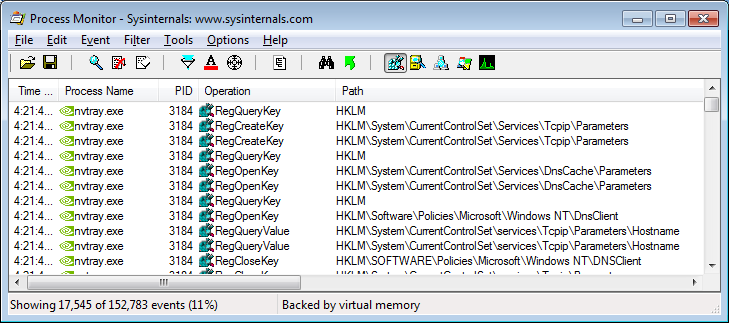 Peymer Anatoly
1
Process Monitor
OS
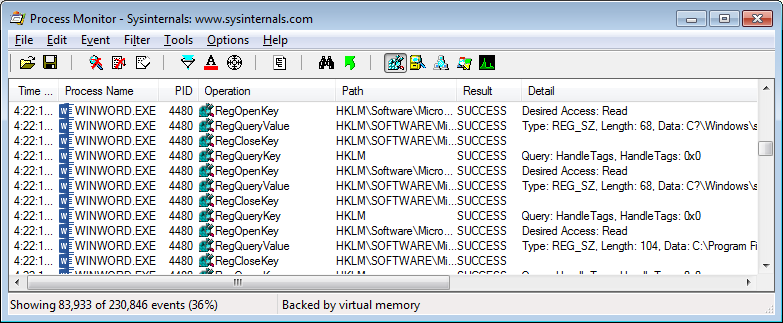 Peymer Anatoly
2
Process Monitor
OS
Enable Boot Logging
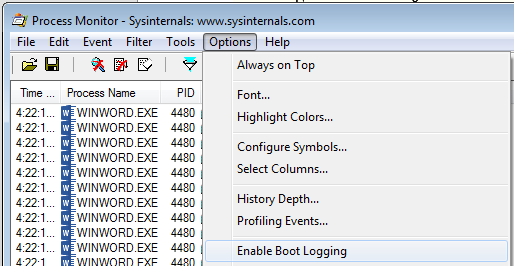 Peymer Anatoly
3
Process Monitor
OS
Filters
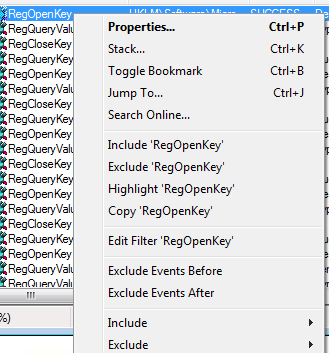 Peymer Anatoly
4
Process Monitor
OS
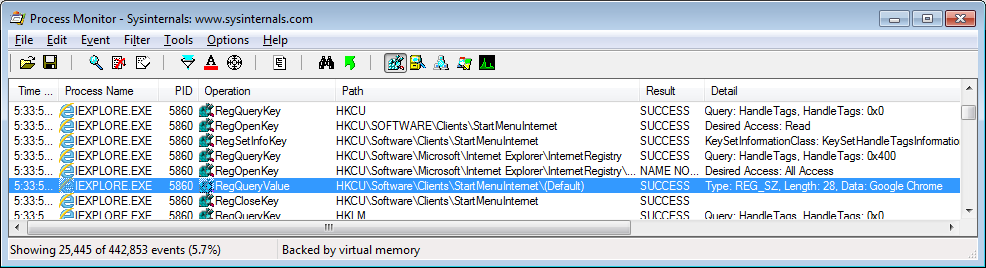 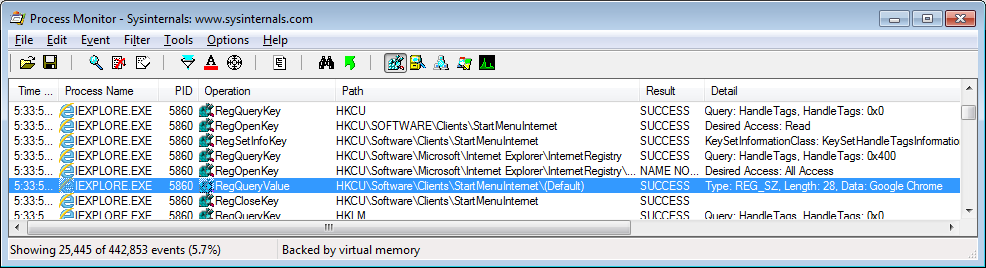 Peymer Anatoly
5
Process Monitor
OS
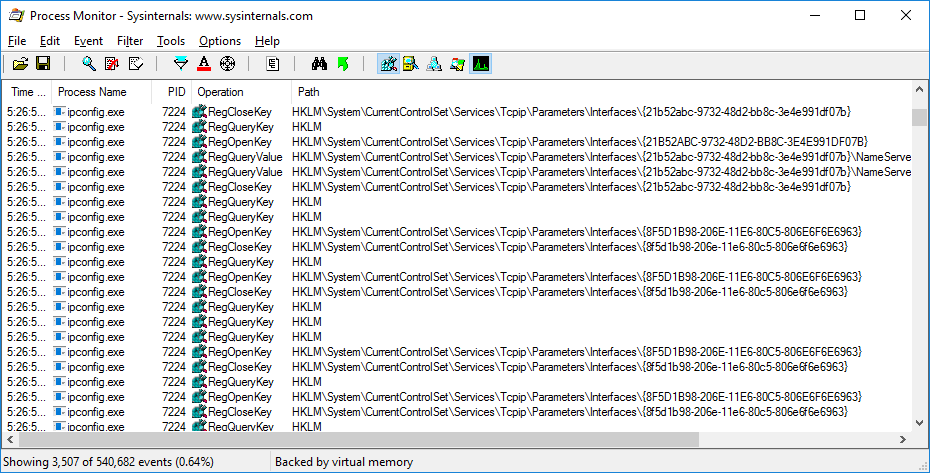 Peymer Anatoly
6